FIRMA, s.r.o.
Participant:  	Mr. Jméno a příjmení, Funkce v Aj
E-mail:  	email@email.com
www:             www.webovestranky.com 
Services:
xxxxx
yyyyy
zzzz
qqqqqq
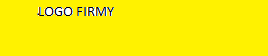 1